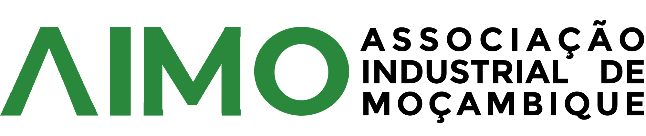 “Industria e Manufatura: Optimização das cadeias de valor nacionais, regionais e globais”.
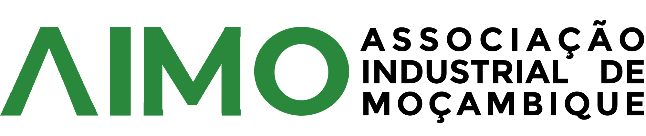 Sobre
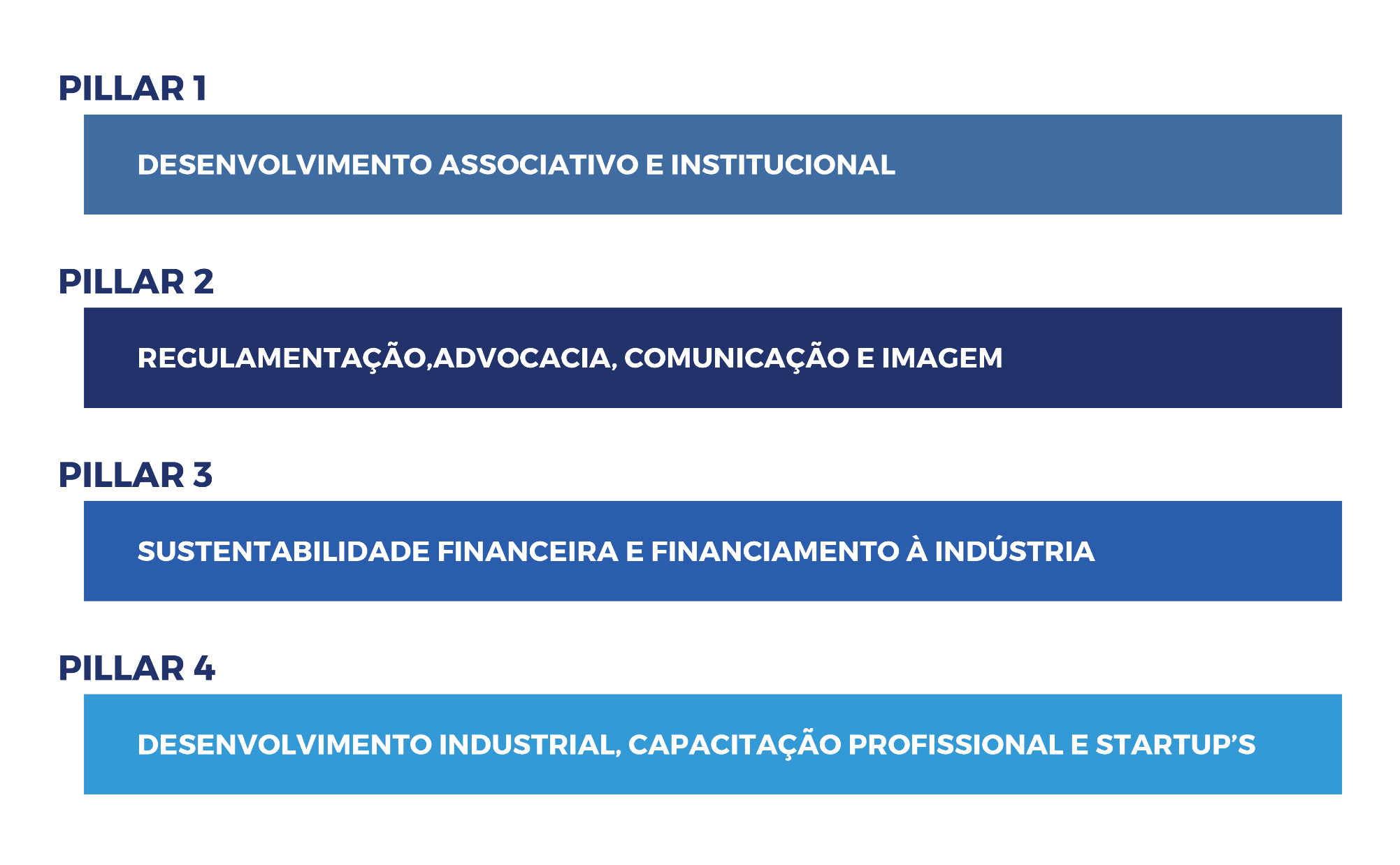 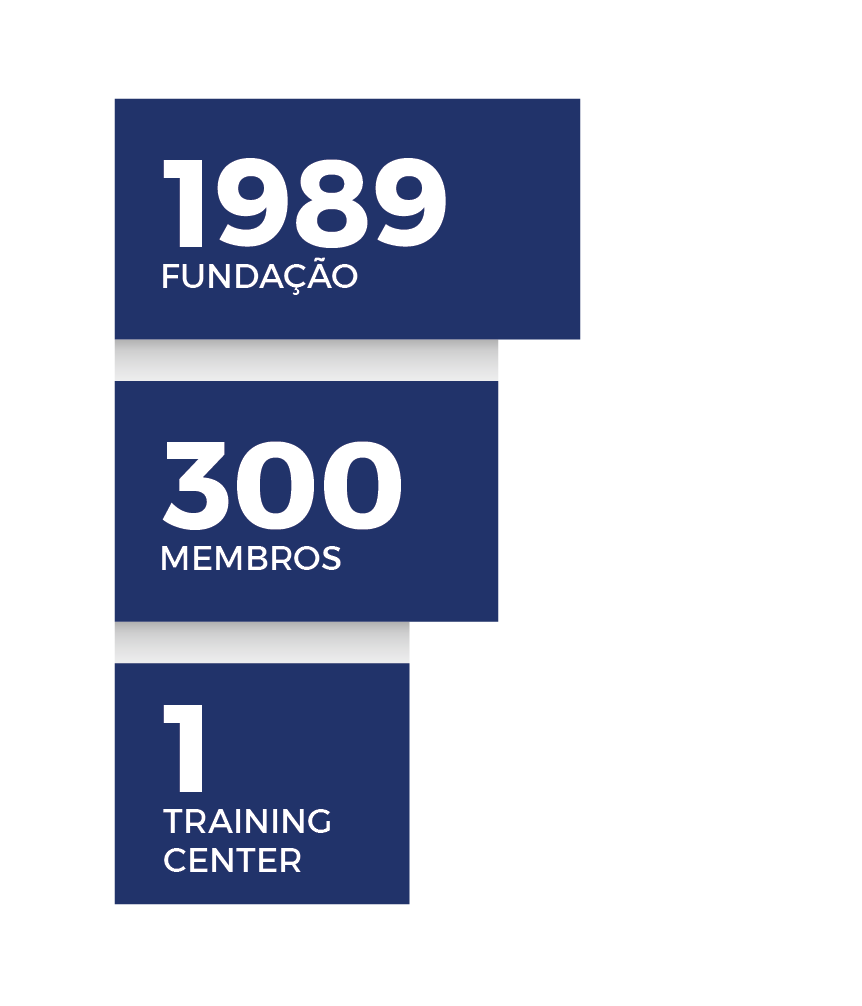 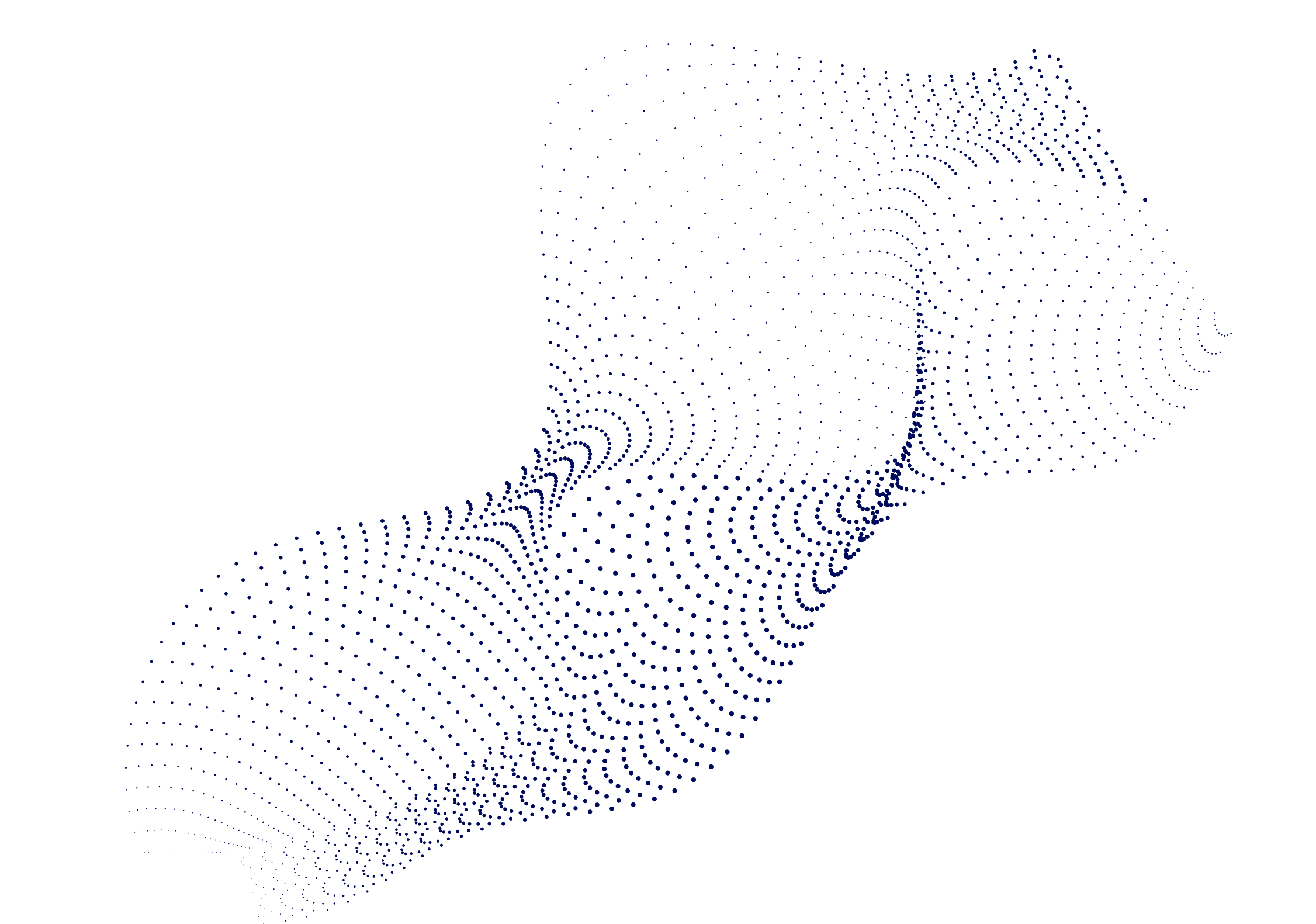 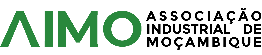 Projecto
Para materializar os objetivos da AIMO foram criados quatro projetos estruturantes, nomeadamente:
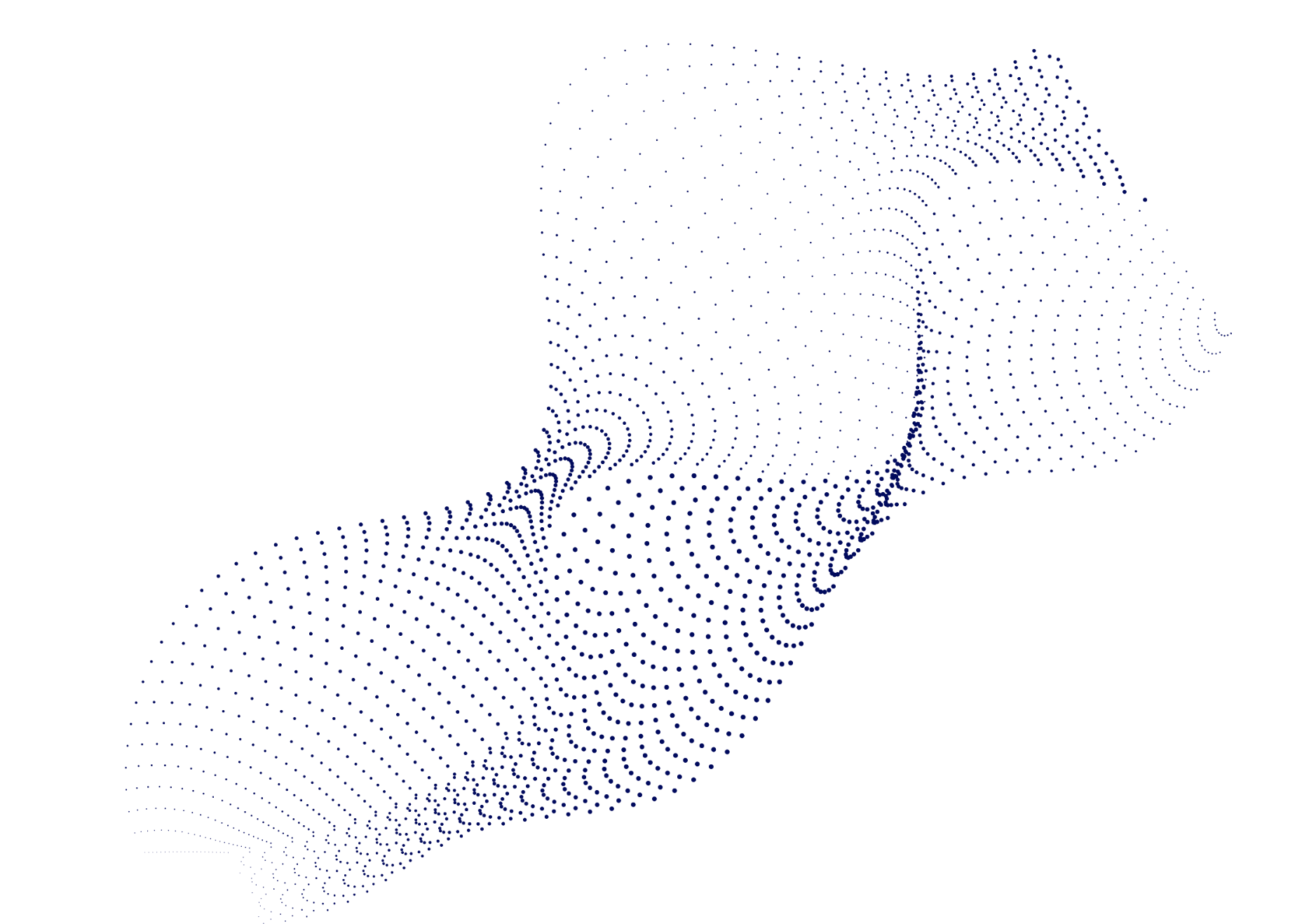 MOZINDUS - Mozambique Industrial Forum & Exhibition
Planície Virtual -  Academyand Industry
Mozambique Industrial Accreditation
ADI - Industrial Development Agency
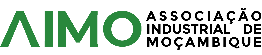 Enquadramento
Sector industrial moçambicano
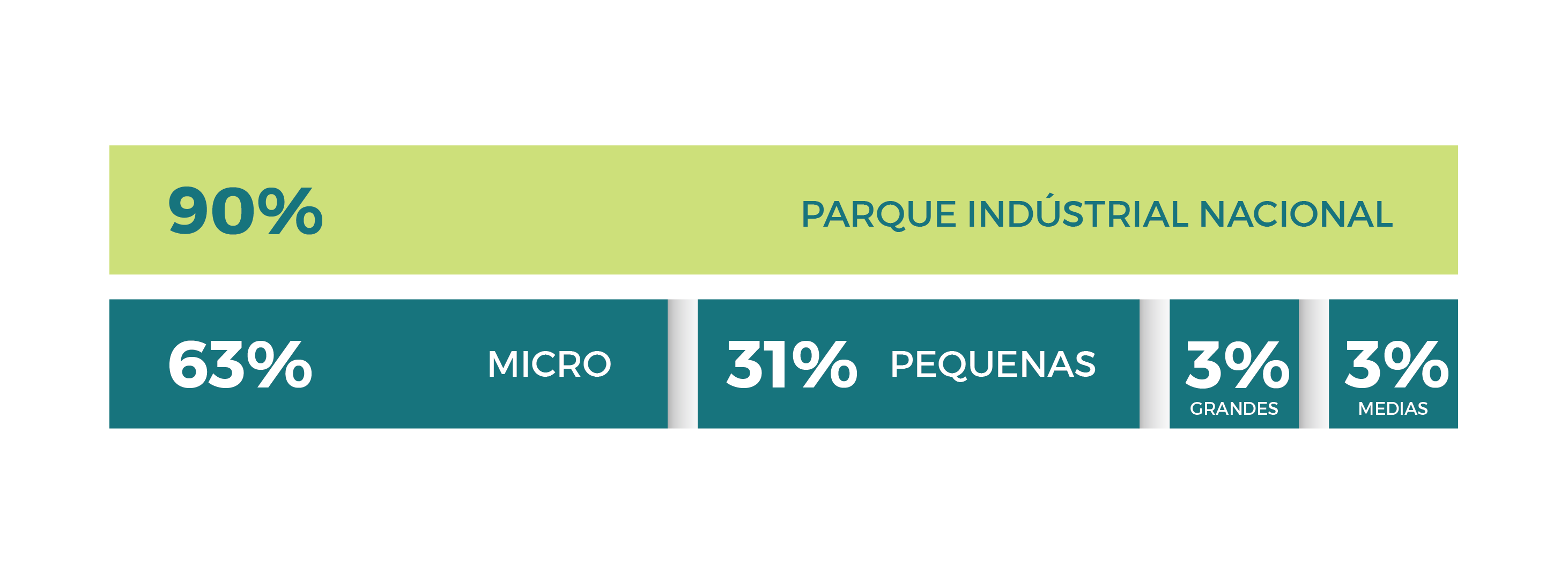 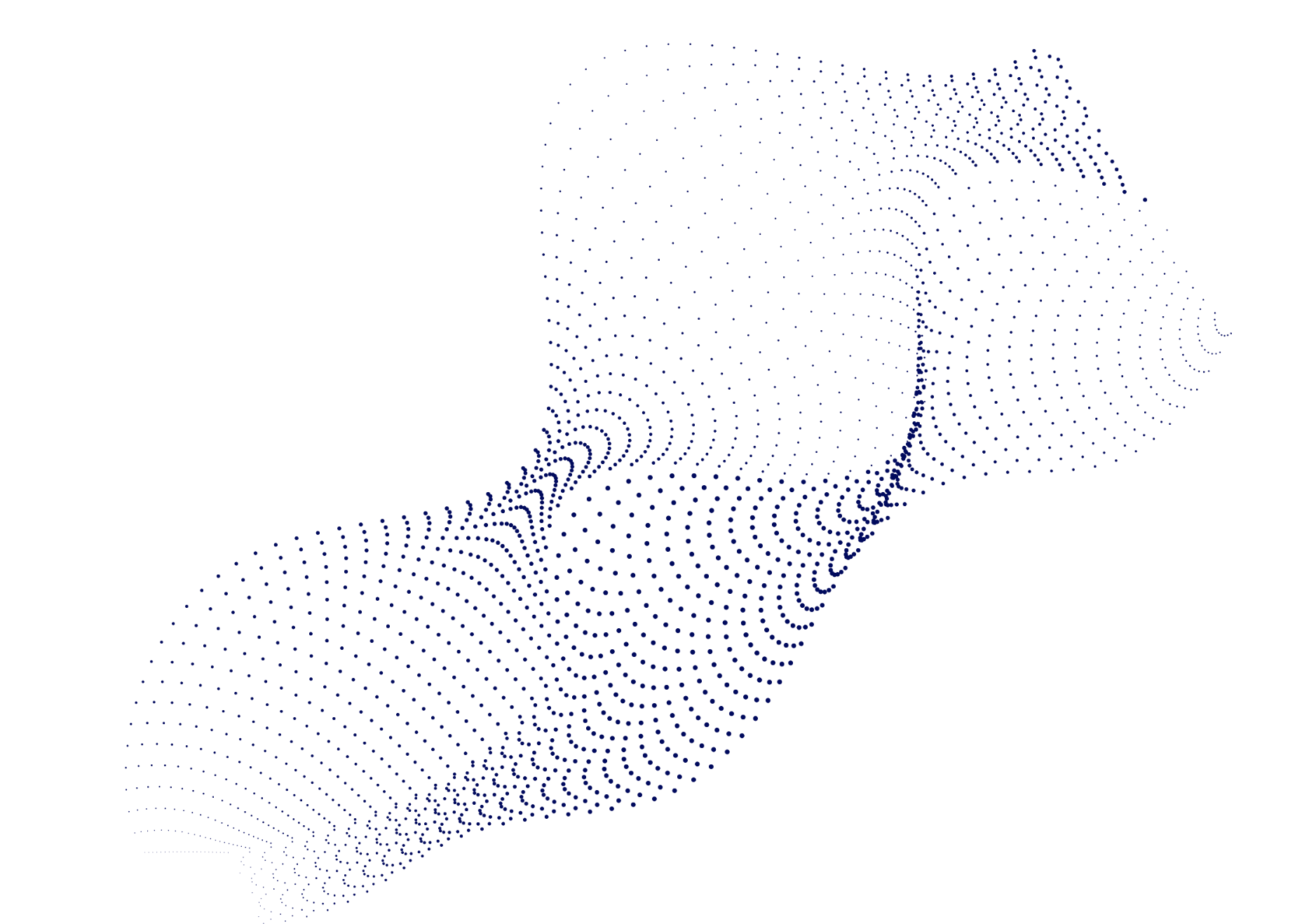 “Industria e Manufatura: Optimização das cadeias de valor nacionais, regionais e globais”.
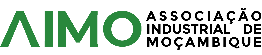 Enquadramento
Empregos gerados
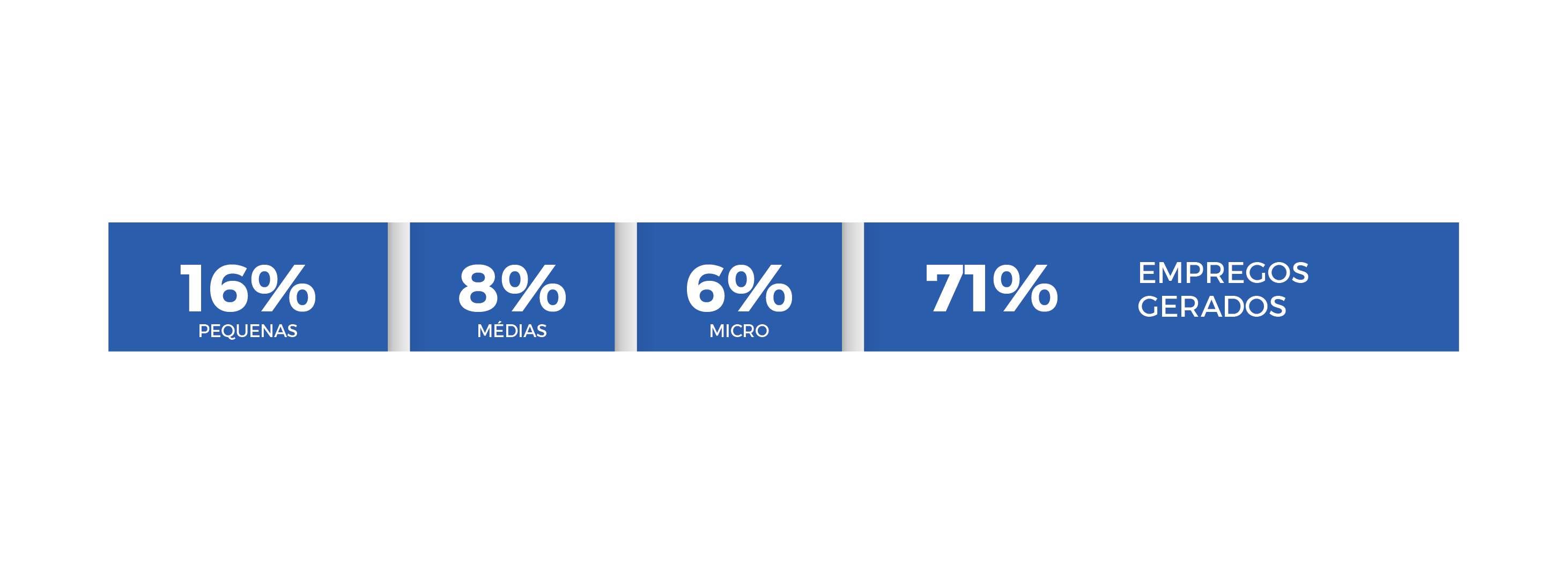 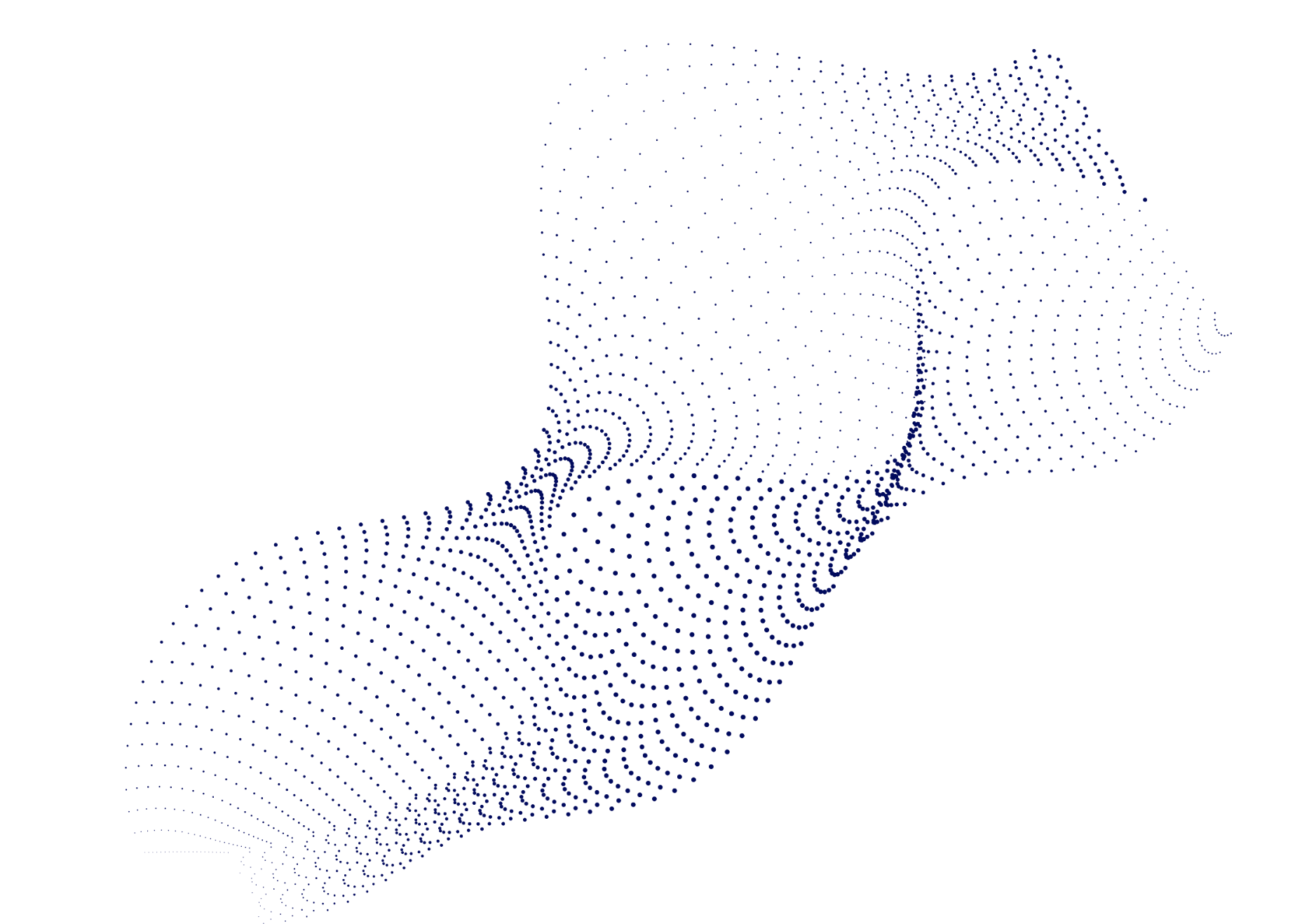 “Industria e Manufatura: Optimização das cadeias de valor nacionais, regionais e globais”.
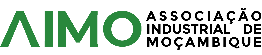 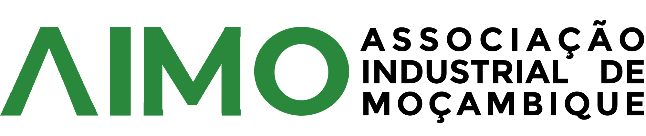 Enquadramento
Volume de negócios
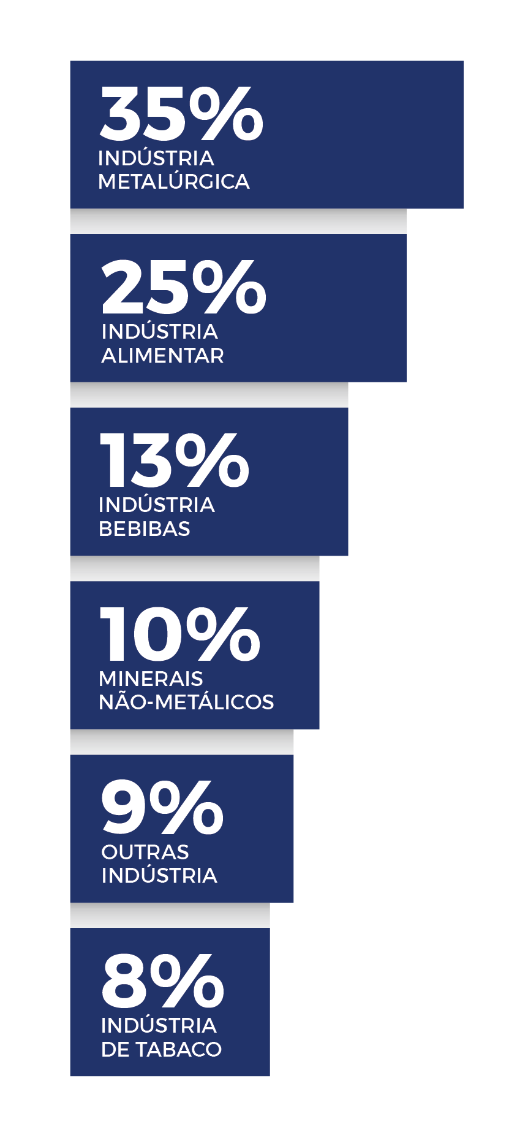 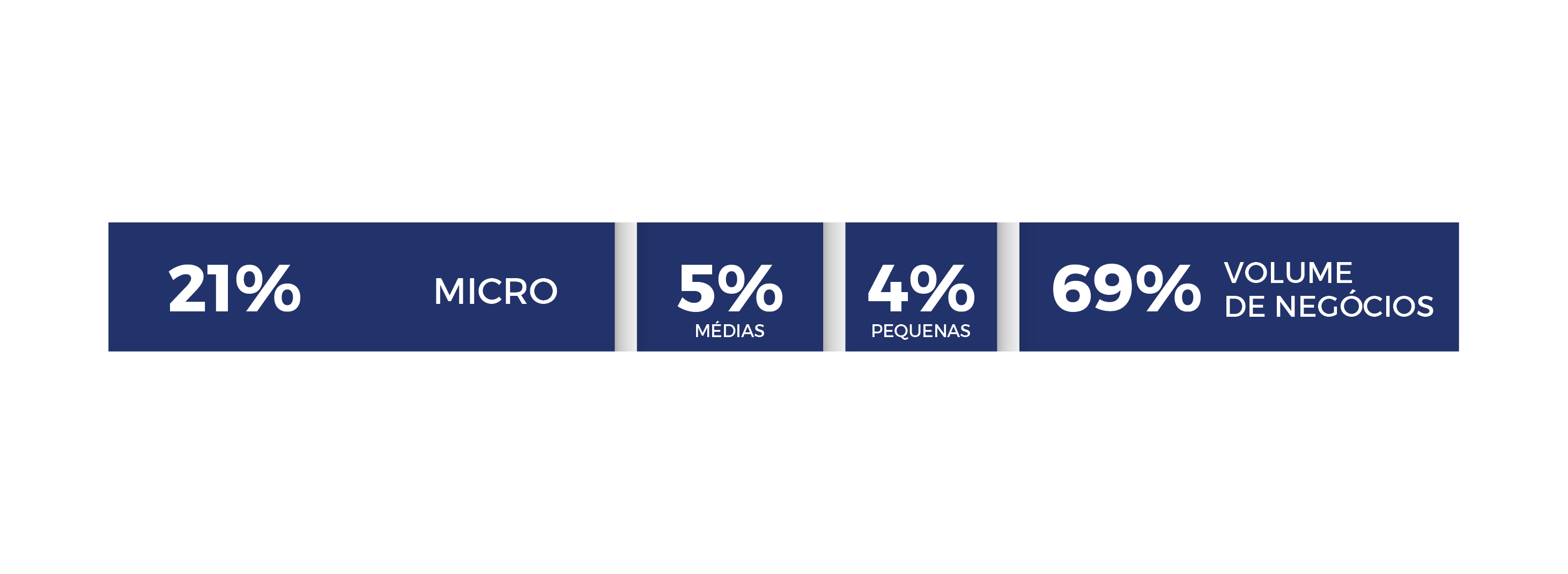 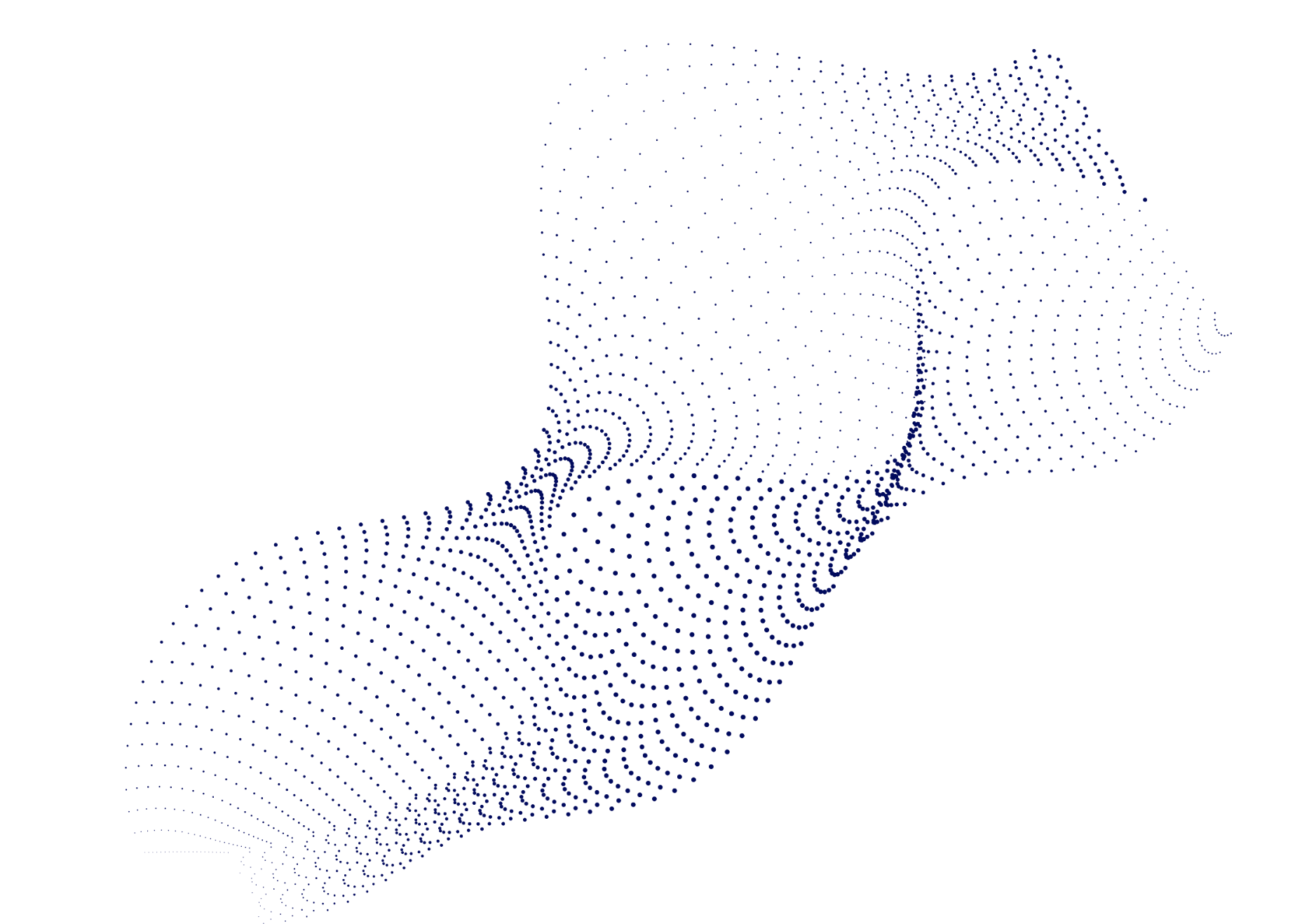 “Industria e Manufatura: Optimização das cadeias de valor nacionais, regionais e globais”.
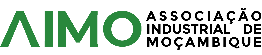 To add a picture, please move the grid elements on the side and then place back.
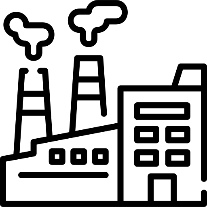 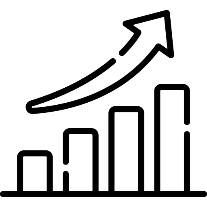 1. O padrão de industrialização
3. Expansão industrial
Que é excessivamente especializadoe concentrado, com semi-processamento,ou seja, ausência de cadeia de valor na indústria.
Determinada pelo rápido crescimentoda indústria dependente e de acabamentos, ou seja, o rápido crescimento da indústria de montagem e não da transformação.
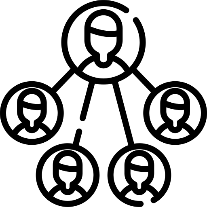 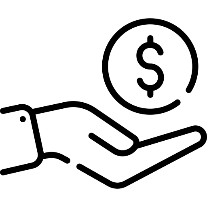 2. Ligações inter-sectoriais
4. Financiamento
Firmas e subsectores caracterizam-se por ser fraca, limitadas e ocasionais por causa da fraqueza das indústrias de bens de capital e intermediários.
É preciso estruturar financiamento adequado à indústria, que considere as suas nuances e demais particularidades. Não se pode financiar o desenvolvimento industrial com taxas a 30%.
“Industria e Manufatura: Optimização das cadeias de valor nacionais, regionais e globais”.
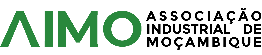 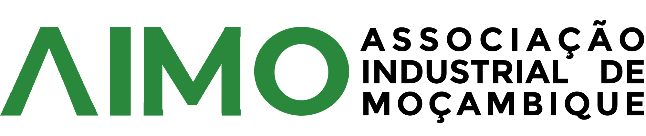 4 aspectos críticos no padrão de industrialização em Moçambique
Aspectos críticos para o desenvolvimento industrial/industrialização
Quadro institucional e legale ambiente de mercado
Tipo de Indústria e modelode industrialização
Tecnologia e modernização (Desafios e Oportunidades)
Financiamento
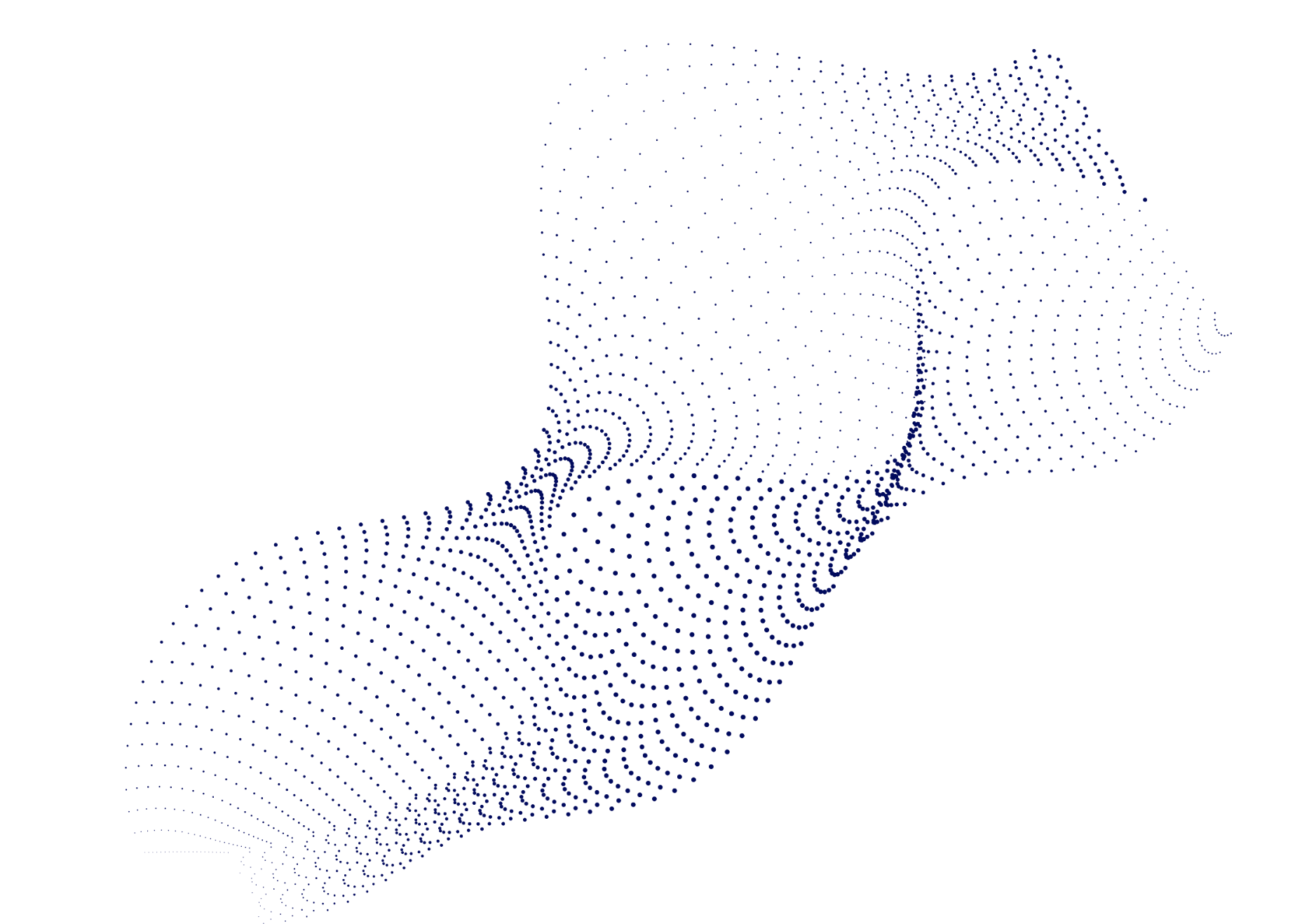 “Industria e Manufatura: Optimização das cadeias de valor nacionais, regionais e globais”.
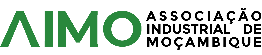 KANIMAMBOOBRIGADOTHANK YOU
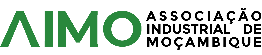